Coffee morningSpring Term
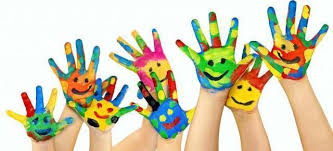 1
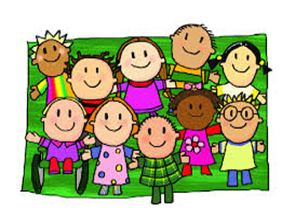 Staff in EYFS
Mrs Kembrey
Mrs Thomas
Miss Elliott
Mrs Ornsby – Lunch time supervisor
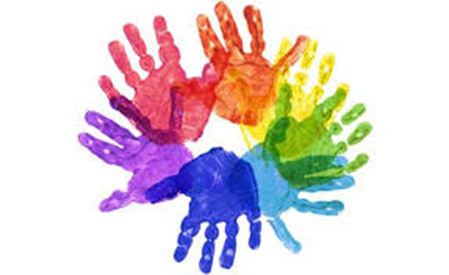 2
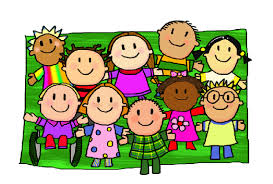 Curriculum
Early years foundation stage is primarily focussed on learning through play
Seven areas of learning which are all inter linked 
Prime areas of learning
Specific areas of learning
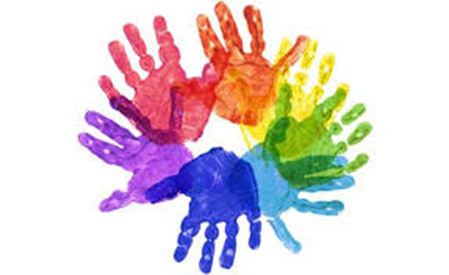 3
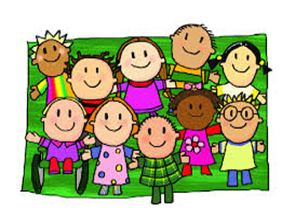 Prime areas of learning
Communication and language 
Physical development
Personal, social and emotional development
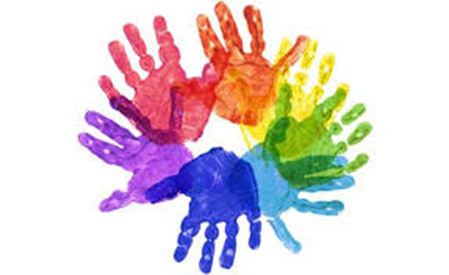 4
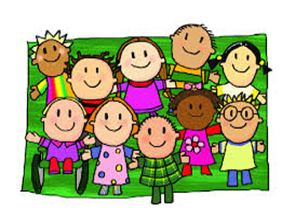 Specific areas of learning
Literacy 
Maths 
Understanding the world
Expressive arts and design
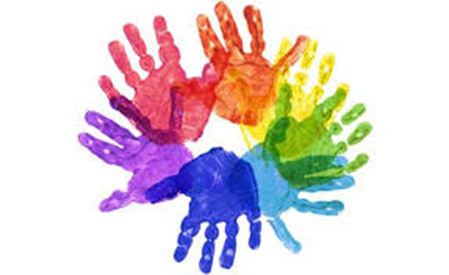 5
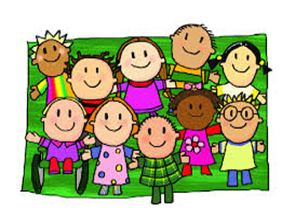 Spring A topicOnce upon a time…..As part of this topic we will looking at traditional tales and comparing them to more modern stories. Please see the spring term knowledge organiser for more information on what will be covered as part of this topic. Please note as always there may be some additional activities planned to in order to follow children’s interests.
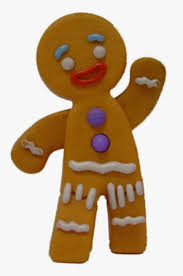 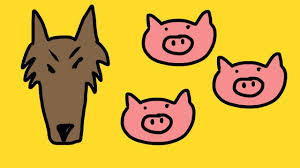 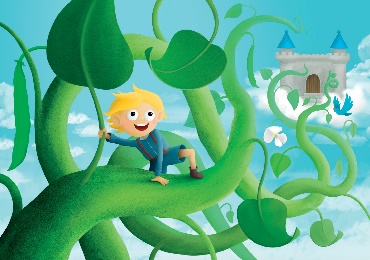 6
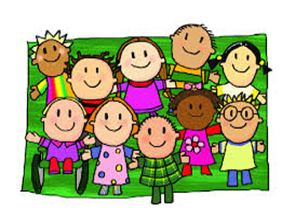 Morning routines
Entrance doors
Please follow the one way system set up around school. Drop your child off at the Early Years entrance at:
Nursery 30 hours – 8.30am
Nursery 15 hours & Reception – 8.45am
Coats – Please ensure your child has a warm, waterproof coat each day
Water bottles – clearly labelled with child’s name
Reading books put into book boxes 
Self registration then children carry out a morning fine motor task
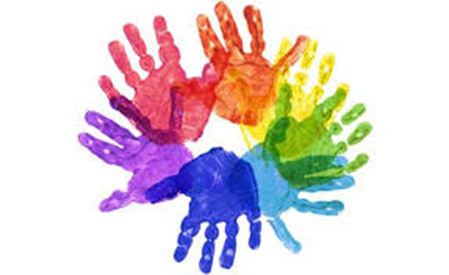 7
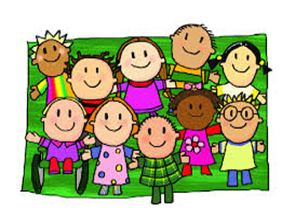 Reading Books
Reading books-sharing books. These can be re-read to build up children’s understanding of the story and to help develop your child’s vocabulary.
Scheme books – When your child is ready they will be given a scheme book to match their phonics ability. Again these books should be re-read. This will help to build up fluency and understanding. 
Reception must bring in their reading books in everyday, even though books will not be changed daily. This is to ensure their books are available if they are asked to read with an adult in school. 
Nursery must return their sharing book on a Wednesday which will be changed and sent home on a Friday.
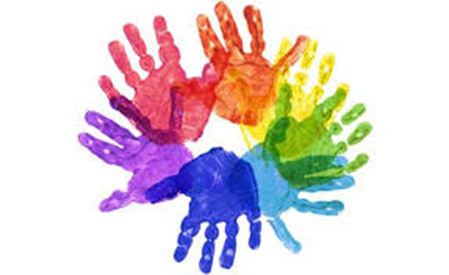 8
Phonics
In school we use the phonic scheme Read, Write, Inc.
Using phonic sounds rather than letter names.
Information for parents can be found on the RWI website: https://www.ruthmiskin.com/en/parents-copy-2/
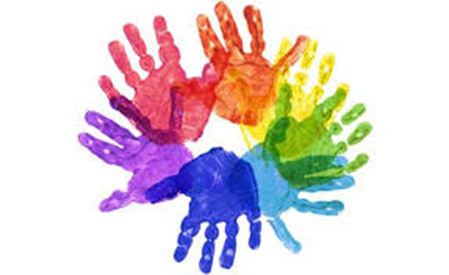 9
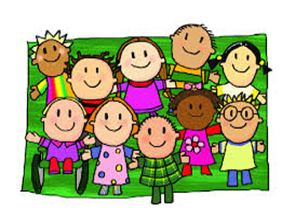 PE days
Yellow class – Tuesday & Wednesdays 
Orange class - Wednesday
No earrings
Children must come into school wearing their PE kit on PE days.
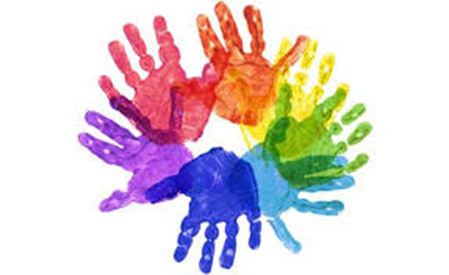 10
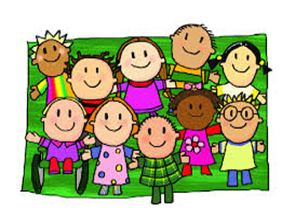 Outdoor
Wellies or outdoor shoes can be sent in
Waterproof coat
Spare clothes – Please send in a spare pair of clothes for your child. These clothes can remain on their peg for use if they are needed. The spare clothes do not need to be uniform items.
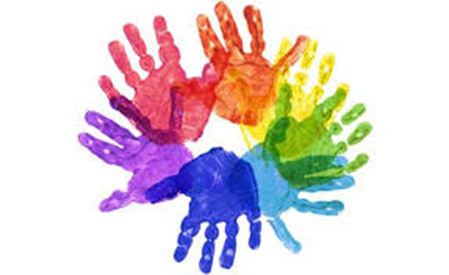 11
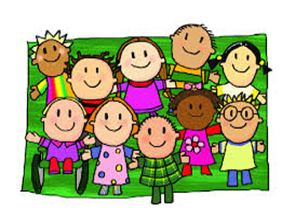 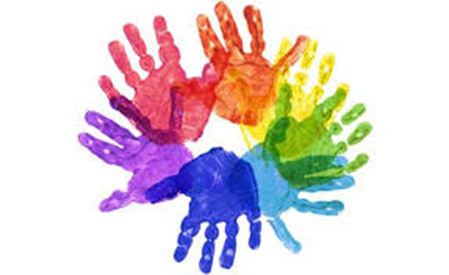 Important Dates
Non-uniform: Friday 18 February
World Book Day: Thursday 03 March
Spring term meetings with parents: Monday 28 March & Wednesday 30 March. These may be face to face or telephone call depending on guidance at the time.
12
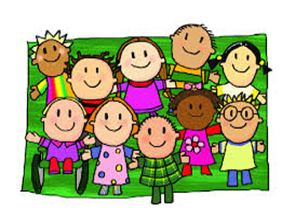 If you have any questions please do not hesitate to email Mrs Kembrey or Mrs Thomas. See contact details below:sarah.kembrey@school360.co.ukmelissa.thomas@school360.co.uk
13